TEORI-TEORI PSIKOLOGIK5-6
PSIKOLOGI ANALISIS
PSIKOLOGI BEHAVIORISTIK
PSIKOLOGI KOGNITIF
PSIKOLOGI HUMANISTIK
EMPAT TEORI PSIKOLOGI
1. PSIKO ANALISA
TEORI-TEORI PERSUASI DIGUNAKAN UNTUK KONSEP PSIKOANALISIS YANG MELUKISKAN MANUSIA SEBAGAI MAHLUK YANG DIGERAKKAN OLEH KEINGINAN-KEINGINAN TERPENDAM (HOMO VOLENS), HAL INI MEMPERTEGAS STRUKTUR JIWA MANUSIA.
SIGMUND FREUD TOKOH DARI PSIKOANALISIS YANG MEMFOKUSKAN KEPADA TOTALITAS KEPRIBADIAN MANUSIA.
PERILAKU MANUSIA MERUPAKAN INTERAKSI DARI TIGA(3) SUB SISTEM DALAM KEPRIBADIAN MANUSIA  IAITU : ID, EGO DAN SUPEREGO.
ID ADALAH BAGIAN KEPRIABDIAN MANUSIA YANG MENYIMPAN DORONGAN BIOLOGIS .
ADA DUA (2)PUSAT INSTINK : 
a. LIBIDO  IAITU INSTINK REPRODUKTIF YANG MENYEDIAKAN  ENERGI DASAR UNTK KEGIATAN YANG KONSTRUKTIF MERUPAKAN  INSTINK EROS (KEHIDUPAN) MELIPUTI SEGALA HAL YANG MENDATANGKAN KENIKMATAN  SPRT: SEKSUAL, KASIH IBU, PEMUJAAN KPD Tuhan, dan cinta diri (narcisme)
b. merupakan instink kematian THANATOS  IAITU INSTINK DESTRUKTIF DAN AGRESIF
Motif manusia adalah gabungan dari EROS DAN THANATOS
ID: BERGERAK BERDASARKAN PRINSIP KESENANGAN, INGIN SEGERA MEMENUHI KEBUTUHAN
ID: BERSIFAT EGOISTIS, TIDAK BERMORAL,DAN TIDAK TAHU DENGAN KENYATAAN
ID; ADALAH TABIAT HEWANI
Sub sistem  ke 2EGO
EGO: BERFUNGSI SEBAGAI PERANTARA , TUNTUTAN ID DENGAN REALITI DUNIA LUAR.
EGO  SEBAGAI MEDIATOR ANTARA HASRAT HEWANI DENGAN TUNTUTAN RASIONAL DAN REALISTIK.
 MAMPU MENUNDUKKAN HASRAT HEWANI DAN HIDUP SEBAGAI WUJUD YANG RASIONAL PADA PRIBADI YANG NORMAL.
EGO BERGERAK BERDASARKAN PRINSIP REALISTIK
SUB SISTEM KE 3  SUPER EGO
SUPER EGO ADALAH HATI NURANI (C0NCIENCE) YANG MERUPAKAN INTERNALISASI DARI NORMA-NORMA SOSIAL DAN KULTURAL MASYARAKAT
2. Konsepsi manusia dalam PSIKOLOGI BEHAVIORISTIK
ALIRAN  BEHAVIORISTIK MUNCUL PERTAMA DI AMERIKA PADA TAHUN  1913
PELOPORNYA ADALAH : JOHN BROADUS WATSON (1878-1958)
ABRAHAM MASLOW(1958);TERBUKA DAN  PSIKOLOGI BEHAVIORISTIK MEMPELAJARI TINGKAH LAKU YANG NYATA DAN DAPAT DIUKUR SECARA OBJEKTIF .
BEHAVIORISME  LEBIH MENGANALISIS PADA PERUBAHAN PERILAKU YANG DIANGGAP SEBAGI HASIL DARI PENGALAMAN .
PERILAKU DAPAT DIUKUR, DIDESKRIPSIKAN DAN DIRAMALKAN.
TINGKAH LAKU MENURUT TEORI  BEHAVIORISME ADALAH  DIAKIBATKAN KERANA PENGARUH LINGKUNGANNYA, INI KERANA SIFAT DASAR MANUSIA  YANG REAKTIF DAN SELALU MEMBERI RESPON TERHADAP LINGKUNGANNYA.
OLEH KERANANYA  TIMBULLAH KONSEP “MANUSIA MESIN”(HOMO MECHANISME): MANUSIA  AKAN MENGALAMI  BERBAGAI MACAM PENGALAMAN YANG DIALAMI DALAM HIDUPNYA MELALUI LINGKUNGAN.
CIRI  DARI TEORI BEHAVIORISTIK:
 MENGUTAMAKAN UNSUR DAN BAGIAN KECIL  YANG BERSIFAT  MEKANISTIS, 
MENEKANKAN PERANAN LINGKUNGAN  DAN MEMENTINGKAN PEMBENTUKAN REAKSI ATAU RESPON,
 MEMENTINGKAN  MEKANISME HASIL BELAJAR DAN KEMAMPUAN HASIL BELAJAR 
AKAN MUNCUL PERILAKU YANG DIINGINKAN .
KE 3: TEORI KOGNITIF (MANUSIA BERPIKIR/HOMO SAPIENS)
GEORGE Miller (1920) tokoh  psikologi kognitif
Asal kata cognitive dari kata cognation atau kognisi yang berarti pengetahuan
Pengetahuan berarti menggunakan AKAL ATAU BERPIKIR.SEHINGGA PSIKOLOGI KOGNITIF MEMANDANG SEBAGAI ILMU PRILAKU DAN PROSES MENTAL ( THE SIENCE OF BEHAVIOR AND MENTAL PROCESS)
DALAM PRESPEKTIF PSIKOLOG KOGNITIF MENJELAJAHI KEMAMPUAN SESEORANG UNTUK MENALAR, MRMIKIRKAN MASA LALU , MASA KINI, DAN  MASA HADAPAN SERTA  MAMPU MEREFLEKSIKAN DIRINYA SENDIRI.
DALAM PRESPEKTIF KOGNITIF DINYATAKAN BAHWA PROSES  BERPIKIR ADALAH FUNGSI KERJA UTAMA ADALAH : OTAK
MANUSIA YANG SELALU BERPIKIR (HOMO SAPIENS), DICUKUPKAN OLEH ALLAH SWT DENGAN AKAL, yang berbeda dengan  khewan
JEAN PIAGET mengatakan bahwa proses belajar manusia meliputi tiga (3) TAHAPAN PERKEMBANGAN(
1) ASSIMILASI adalah sebuah proses penggabungan informasi baru ke dalam struktur kognitif yang sudah ada dan terekam dalam benak individu tsb. 
(2)AKOMODASI adalah proses penyelarasan struktur kognitif dalam situasi yang baru diterimanya. 
(3) EQUALIBRASI adalah proses penyelarasan dalam pengkombinasian antara assimilasi dan akomodasi.
PENGEMBANG KEMAMPUAN BERPIKIR  PADA KANAK2: 
a. TAHAP SENSORI MOTOR  ( DARI LAHIR HINGGA LEBIH KURANG UMUR 2 TAHUN)
b. TAHAP  PRA-OPERATIONAL ( UMUR 2-7 TAHUN)
c. TAHAP OPERASI KONKRIT (7-11 TAHUN)
d. TAHAP OPERASI FORMAL (11-15 tahun)
ALBERT BANDURA: KONSEP BELAJAR SOSIAL
 ( SOCIAL LEARNING CONCEPT)
 Proses belajar melalui:  PENGAMATAN atau PEMERHATIAN, PENIRUAN (IMITATION)
4. MANUSIA DALAM KONSEPSIPSIKOLOGI HUMANISTIK
Humanisme lebih melihat pada sisi perkembangan kepribadian manusia.
Pendekatan ini melihat kejadian yaitu bagaimana manusia membangun dirinya
untuk melakukan hal-hal yang positif
Menurut ABRAHAM MASLOW, yang terpenting dalam melihat manusia adalah
potensi yang dimilikinya.
Berbeda dengan behaviorisme yang melihat motivasi manusia sebagai suatu usaha untuk memenuhi kebutuhan fisiologis manuisa.
Salah satu ciri utama pendekatan humanistik, yaitu bahwa yang dilihat adalah perilaku manusia.
Humanistik tertuju pada masalah bagaimana tiap individu dipengaruhi dan dan dibimbing oleh maksud-maksud pribadi dihubungkan kepada
    pengalaman-pengalaman mereka sendiri.
Tokoh-Tokoh Teori Humanistik
1. Arthur Combs (1912-1999)
Bersama dengan Donald Snygg (1904-1967) mereka mencurahkan banyak
perhatian pada dunia pendidikan. Meaning (makna atau arti) adalah konsep dasar. 
Ahli psikologi humanistik melihat dua bagian belajar, yaitu diperolehnya informasi baru dan personalisasi informasi baru.
2. Abraham Maslow
Teori Maslow didasarkan pada asumsi bahwa di dalam diri individu ada dua hal :
a. Usaha yang positif untuk berkembang
b. Kekuatan untuk melawan atau menolak perkembangan itu. 
Maslow mengemukakan bahwa individu berperilaku dalam upaya untuk memenuhi kebutuhan yang bersifat hirarkis.
Teori hierarki kebutuhan Maslow adalah teori yang diungkapkan oleh Abraham Maslow. Ia beranggapan bahwa kebutuhan-kebutuhan di tingkat rendah harus terpenuhi atau paling tidak cukup terpenuhi terlebih dahulu sebelum kebutuhan-kebutuhan di tingkat lebih tinggi menjadi hal yang memotivasi.
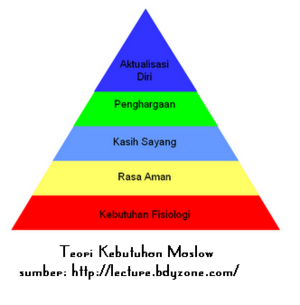 Kebutuhan Fisiologis (Physiological Needs
Kebutuhan paling dasar pada setiap orang adalah kebutuhan fisiologis yakni kebutuhan untuk mempertahankan hidupnya secara fisik
-kebutuhan fisiologis adalah potensi paling dasar dan besar bagi semua pemenuhan kebutuhan di atasnya, Manusia yang lapar akan selalu termotivasi untuk makan, bukan untuk mencari teman atau dihargai
2.Kebutuhan Akan Rasa Aman (Safety/Security Needs) 
Kebutuhan-kebutuhan akan rasa aman ini diantaranya adalah rasa aman fisik, stabilitas, ketergantungan, perlindungan dan kebebasan dari daya-daya mengancam seperti kriminalitas, perang, terorisme, penyakit, takut, cemas, bahaya, kerusuhan dan bencana alam
3.Kebutuhan Akan Rasa Memiliki Dan Kasih Sayang (Social Needs
Jika kebutuhan fisiologis dan kebutuhan akan rasa aman telah terpenuhi, maka muncullah kebutuhan akan cinta, kasih sayang dan rasa memiliki-dimiliki. Kebutuhan-kebutuhan ini meliputi dorongan untuk dibutuhkan oleh orang lain agar ia dianggap sebagai warga komunitas sosialnya.
4.Kebutuhan Akan Penghargaan (Esteem Needs)
Setelah kebutuhan dicintai dan dimiliki tercukupi, selanjutnya manusia akan bebas untuk mengejar kebutuhan egonya atas keinginan untuk berprestasi dan memiliki prestise
5.Kebutuhan Akan Aktualisasi Diri (Self-actualization Needs)[
Tingkatan terakhir dari kebutuhan dasar Maslow adalah aktualisasi diri, yaitu kebutuhan untuk membuktikan dan menunjukan dirinya kepada orang lain.
Kritik dari teori humanistik tetap mempunyai beberapa argumentasi
• Teori humanistik terlalu optimistik secara naif dan gagal untuk
    memberikan pendekatan pada sisi buruk dari sifat alamiah manusia
• Teori humanistik, seperti halnya teori psikodinamik, tidak bisa diuji
    dengan mudah
•  Banyak konsep dalam psikologi humanistik, seperti misalnya orang
    yang telah berhasil mengaktualisasikan dirinya, ini masih buram dan
subjektif. 
Psikologi humanistik mengalami pembiasan terhadap nilai
      individualistiskritik dari teori humanistik tetap mempunyai
beberapa argumentasi.

Beberapa kritisi menyangkal bahwa konsep ini bisa saja
      mencerminkan nilai dan idealisme Maslow sendiri.
RUJUKAN:
Hall, Calvin S., & Lindzey, Gardner (2000), Teori-Teori Holistik (Organismik-
Fenomenologis), Dr. A. Supratiknya (ed.), Jogjakarta :Kanisius .

SJUMPA KEMBALI DI K 7